CLIC Beam dynamics meeting
BBFP J. Wei’s Fokker-Planck solver for bunched beams
Y. Papaphilippou
November 21st, 2007
Some history...
Code developed in the early 90’s to study the efficiency of stochastic cooling in the longitudinal plane for bunched beams at RHIC 
Longitudinal stochastic cooling while keeping the RF voltage low and without transverse emittance blow-up (luminosity)
Verify if coasting beam estimates (Van der Meer , RHIC-AP-9 1984) were correct
Diffusion initially simulated by RF (Schottky) noise 
Later the Intra-beam scattering (IBS) effect was included
Written in standard “good-old” Fortran 77
Around 2100 lines of code
Less than 100 comment lines
No-documentation
Two papers describing theory (Wei and Ruggiero, RHIC-AP-71 and RHIC-AP-81 1990)
Some comments describing almost all input variables
21/11/2007
CLIC BDM Y. Papaphilippou
2
Theory
First paper (Wei and Ruggiero, RHIC-AP-71, 1990) describes longitudinal stochastic cooling effect at RHIC
Basics of the code are also given
Second paper (Wei and Ruggiero, RHIC-AP-81, 1990) deals with the IBS effect on the beam lifetime with application to RHIC
Small description of the code included
21/11/2007
CLIC BDM Y. Papaphilippou
3
Fokker-Planck equation
The Fokker-Planck equation describes the evolution of distribution functions in the presence of Markovian (stochastic) processes
Consider a distribution			  in the 6-dimensional phase space of an accelerator described by the transverse coordinates and velocities	   and the action-angle variables of synchrotron motion
The Fokker-Planck equation																								   provides the time rate of change of the distribution function due to IBS, with Δt, the time rate, is long compared to the correlation time of the IBS process but short for all other processes
Equation valid for neglecting higher powers of the phase space variables’ increments
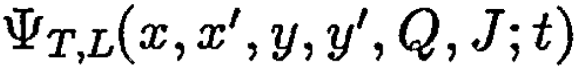 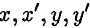 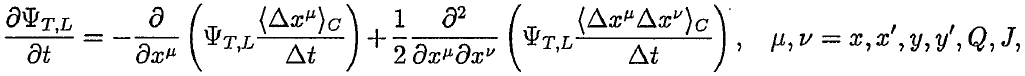 21/11/2007
CLIC BDM Y. Papaphilippou
4
4
Averaging
Consider that the distribution function is 

By averaging in all the transverse variables, the Fokker-Planck equation is written, for the variables 



Considering that synchrotron motion period is much shorter than IBS growth rates, an averaging over the longitudinal phase angle is applied
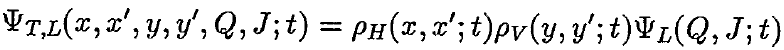 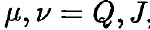 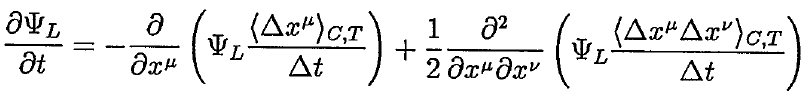 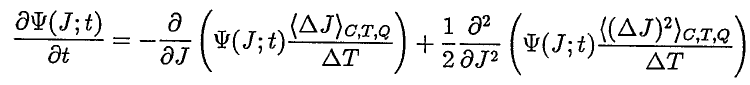 21/11/2007
CLIC BDM Y. Papaphilippou
5
5
The simplified equation
Equation of motion of a test particle with Coulomb interaction           				and
The average of the action increment is                                           with 																		     and

The Fokker-Planck equation becomes                                                     																	            with the boundary conditions (distribution function vanishes at the separatrix)												   and
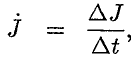 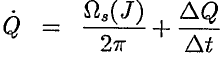 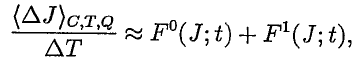 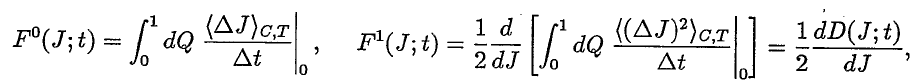 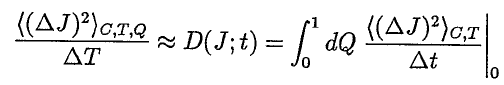 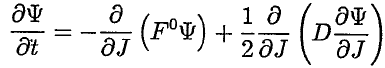 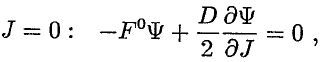 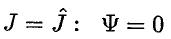 21/11/2007
CLIC BDM Y. Papaphilippou
6
6
Longitudinal action-angle variables
Starting from the synchrotron motion Hamiltonian							     with 
The action and frequency are given by 																					            with the elliptic integrals defined as							
Finally, the action increment can be written in terms of the momentum spread as															 			with																and
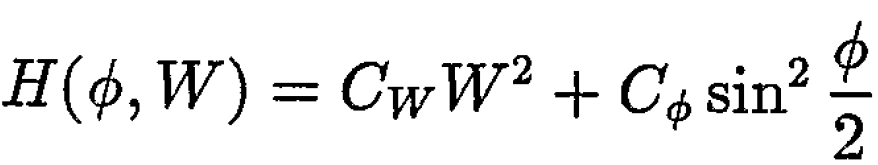 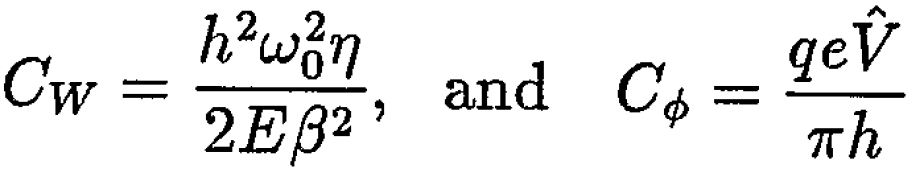 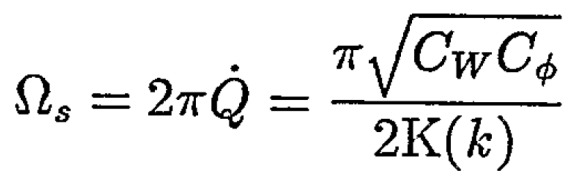 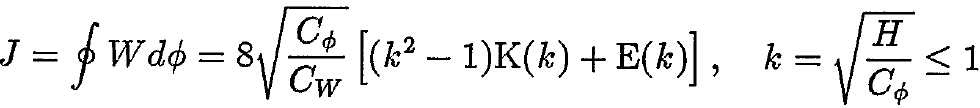 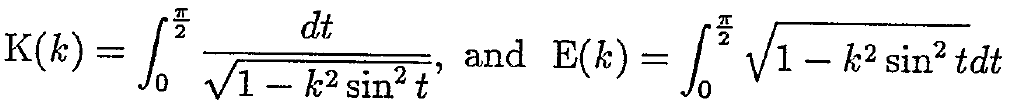 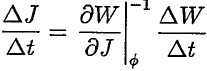 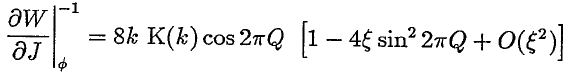 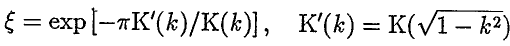 21/11/2007
CLIC BDM Y. Papaphilippou
7
7
Rutherford scattering in the rest frame
The 4-momentum components in the rest frame, w.r.t. to the ones in the lab frame are written as  						
The relative velocity amplitude between two particles in the rest frame is
Considering the cross section from the Coulomb scattering to be				and integrating	 over the scattering angle to obtain the change in the longitudinal velocity 									 with				
Note that the Coulomb log is set to a fixed value larger than 1 (~20)
Integrating over all the 
    velocity components one 
	gets the time rate of 
    average energy increment
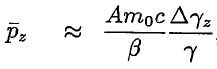 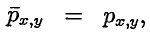 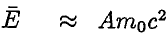 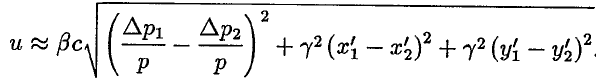 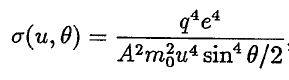 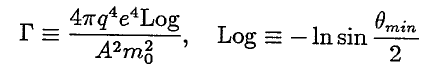 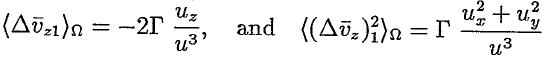 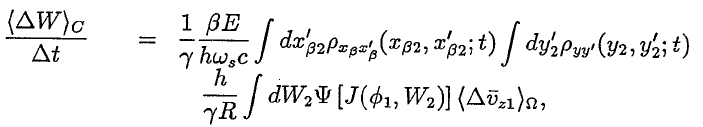 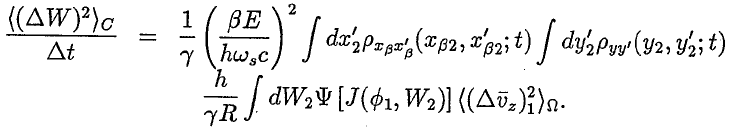 21/11/2007
CLIC BDM Y. Papaphilippou
8
8
Friction and Diffusion coefficients
Assume Gaussian transverse distributions

 		     with

Set 
The transport coefficients are written as



	
with			       and
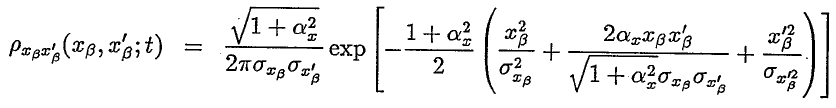 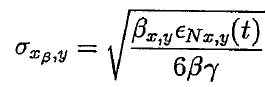 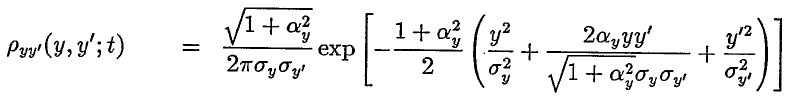 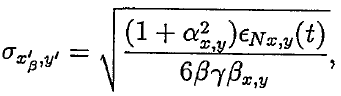 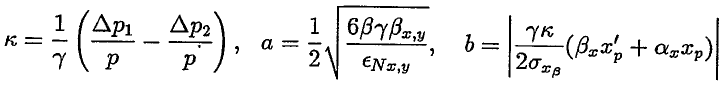 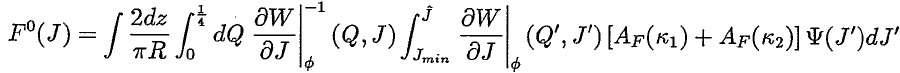 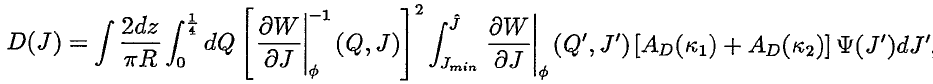 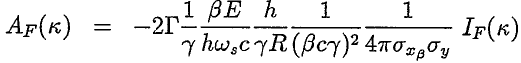 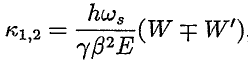 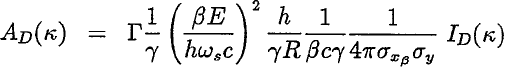 21/11/2007
CLIC BDM Y. Papaphilippou
9
9
Round beam approximation
For a round beam, i.e. 		




	with

With the additional approximation that										      
								and
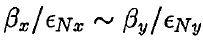 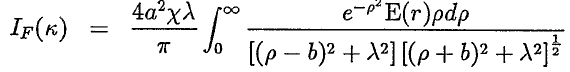 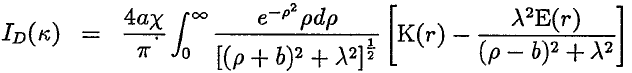 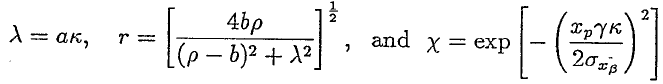 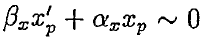 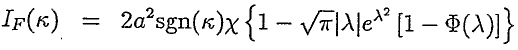 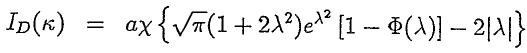 21/11/2007
CLIC BDM Y. Papaphilippou
10
10
Computer implementation
Action space divided into NJ bins of width ΔJ 
Initial truncated Gaussian distribution in the longitudinal space Ψ(Ji,0), with i=1,…,NJ 			
Evolution of longitudinal distribution is obtained by evaluating the transport equation in a difference form while satisfying boundary conditions
The change of the first moment in J gives growth rate and zero moment determines particle loss
The transverse distributions all along the simulations are considered Gaussian
The rate of change of transverse emittance is provided by standard IBS theory
21/11/2007
CLIC BDM Y. Papaphilippou
11
11
Final remarks
BBFP is a Fokker-Planck computer solver evaluating the change of the longitudinal distribution in the presence of cooling and IBS
Assumes standard IBS theory in the transverse plane (Gaussian beams)
The lattice functions needed for IBS calculation are set constant or evaluated by assuming FODO cells 
Neglects quantum effects and damping
Large majority of the code is written for stochastic cooling and RF noise
The code may be generalized for integrating arbitrary distributions in the transverse dimensions but the approach is not straightforward
Codes MOCAC may be more adapted for evaluating the IBS effect on CLIC damping rings for arbitrary distributions
21/11/2007
CLIC BDM Y. Papaphilippou
12
12